NEO Marxism
Dr. Dhoble D.B.
Associate Professor
Department of Pol-Sci
S.C.S. College, Omerga
NEO MARXISM
Meaning of New Marxism:
Neo Marxism means the thoughts of marks and Angels and certain new aspects along with changing of time one put in new way is called New Marxism.
After the second world war some new thoughts comes into existence to apposing the thought of Marx is called new Marxism.
Theory of Marxism:
Deletion materialism.
Materialistic interpretation of History.
Theory of surplus value.
Theory of class struggle.
Theory of state.
Labor’s  dictatorship.
Follower of MarxLanin, Stalin, Krushu, Mao.
Russian Revolution in 1917.
China Revolution in 1949.

Revolution in Europe after 1970 and changes 1989 – 1990. 
Poland, Hungry, East Germany, Bulgaria, Rumania from where socialism comes to end.

1990 – 1991 Destruction of Russia.

1923 Frankfurt School (Germany) established Research Institute.

Supporters of New Marxism:
Antonai Gramci.
Jorge Lukas.
Althunjer.
Karl Korse.
Rudalf Bahro.
Joger Habarmus.
Characteristics of New Marxism:
Support to Democracy:
Social change.
Real reason of conflict is not the different groups.
Development in worker position.
Welfare state.
Criticism on historical view.
Demerits of New Marxism:
Limited up to Europe.
Supporting to industrialism is improper.
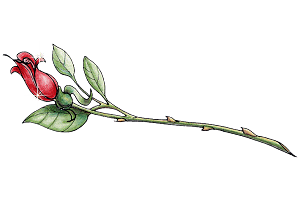 Thank You!!